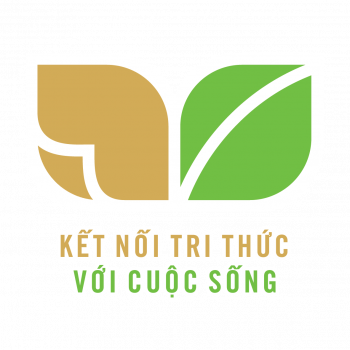 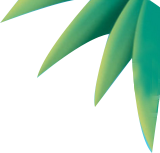 KHOA HỌC
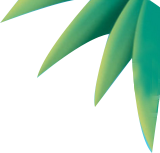 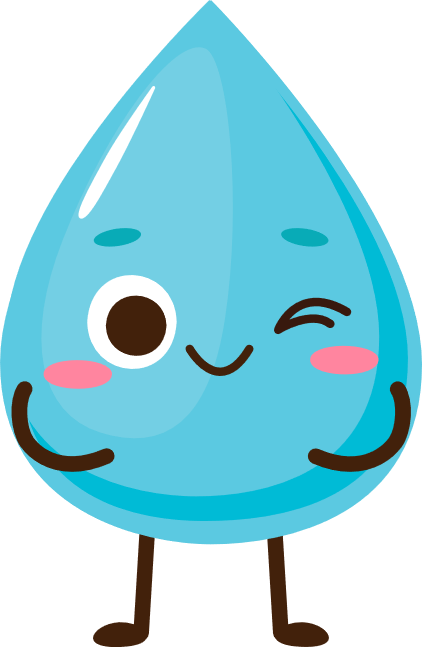 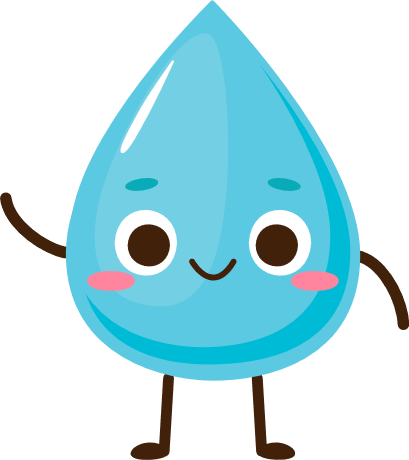 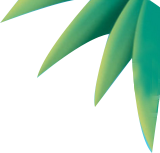 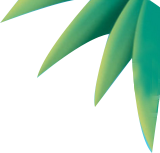 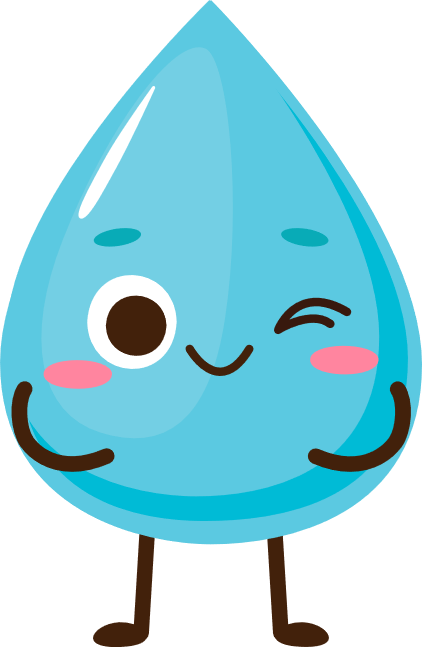 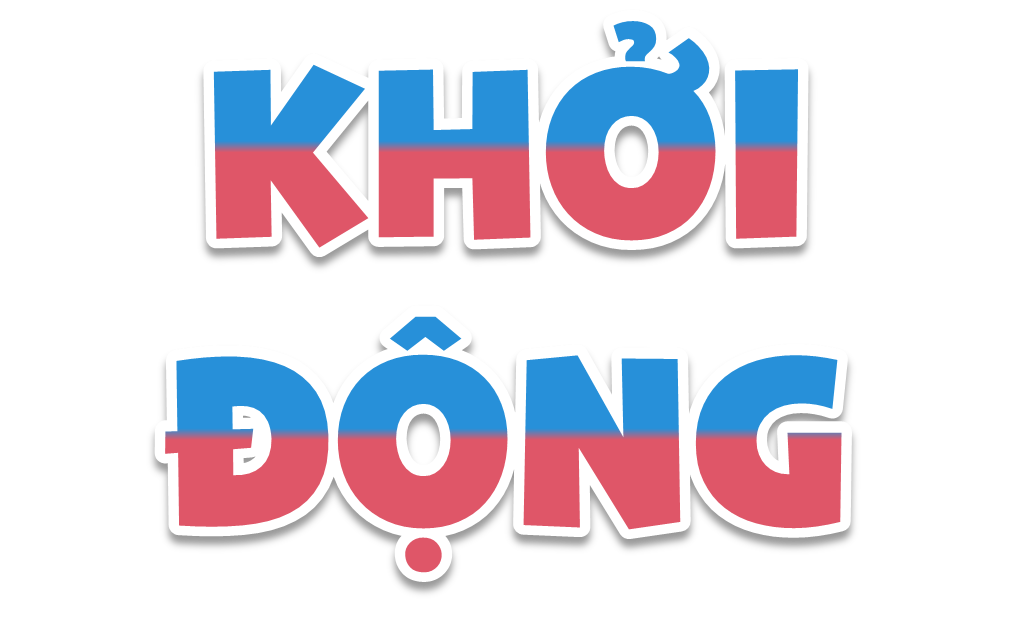 Khi lau bảng bằng khăn ẩm, chỉ một lát sau bảng khô. Vậy nước ở bảng đã đi đâu?
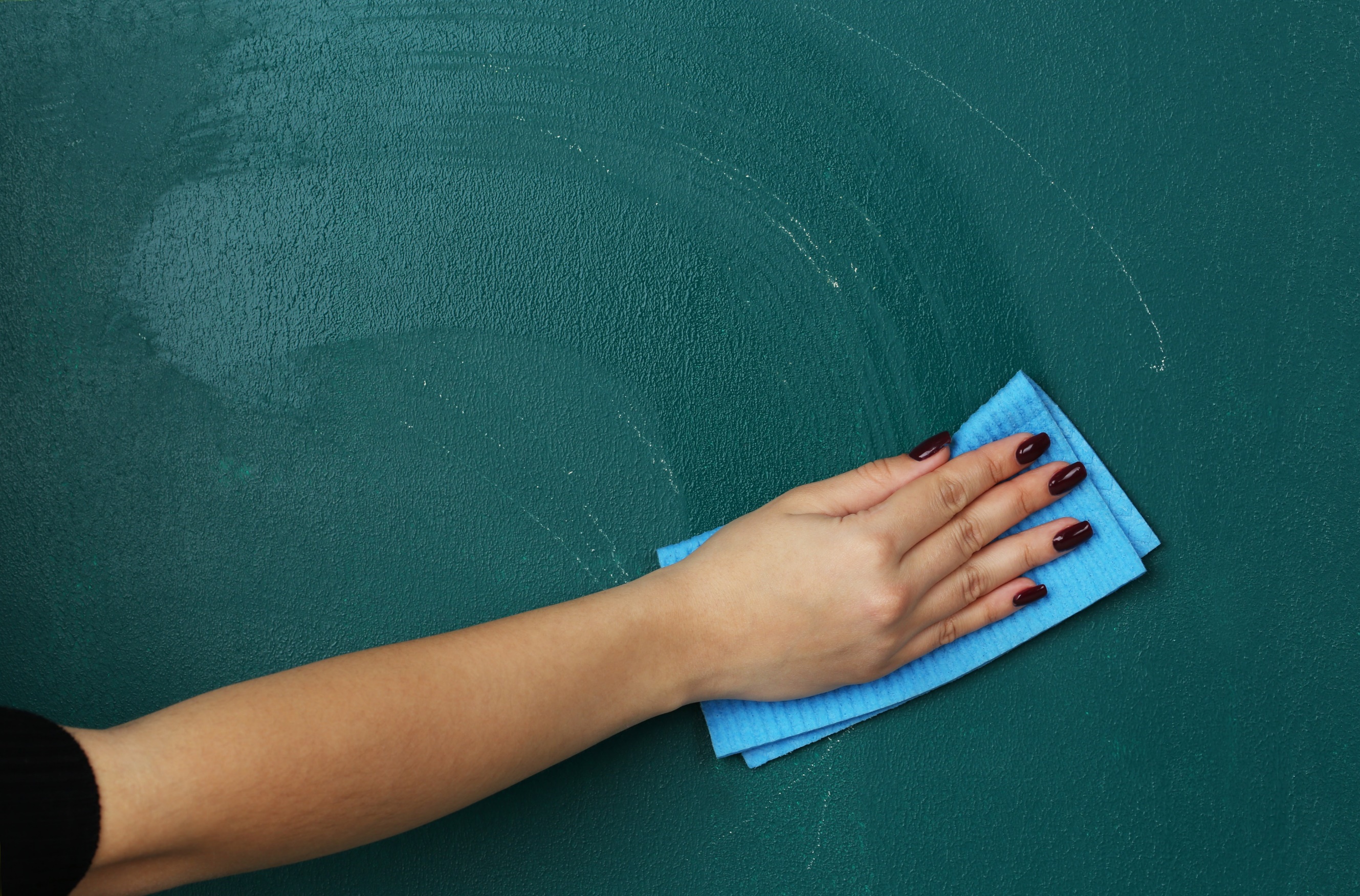 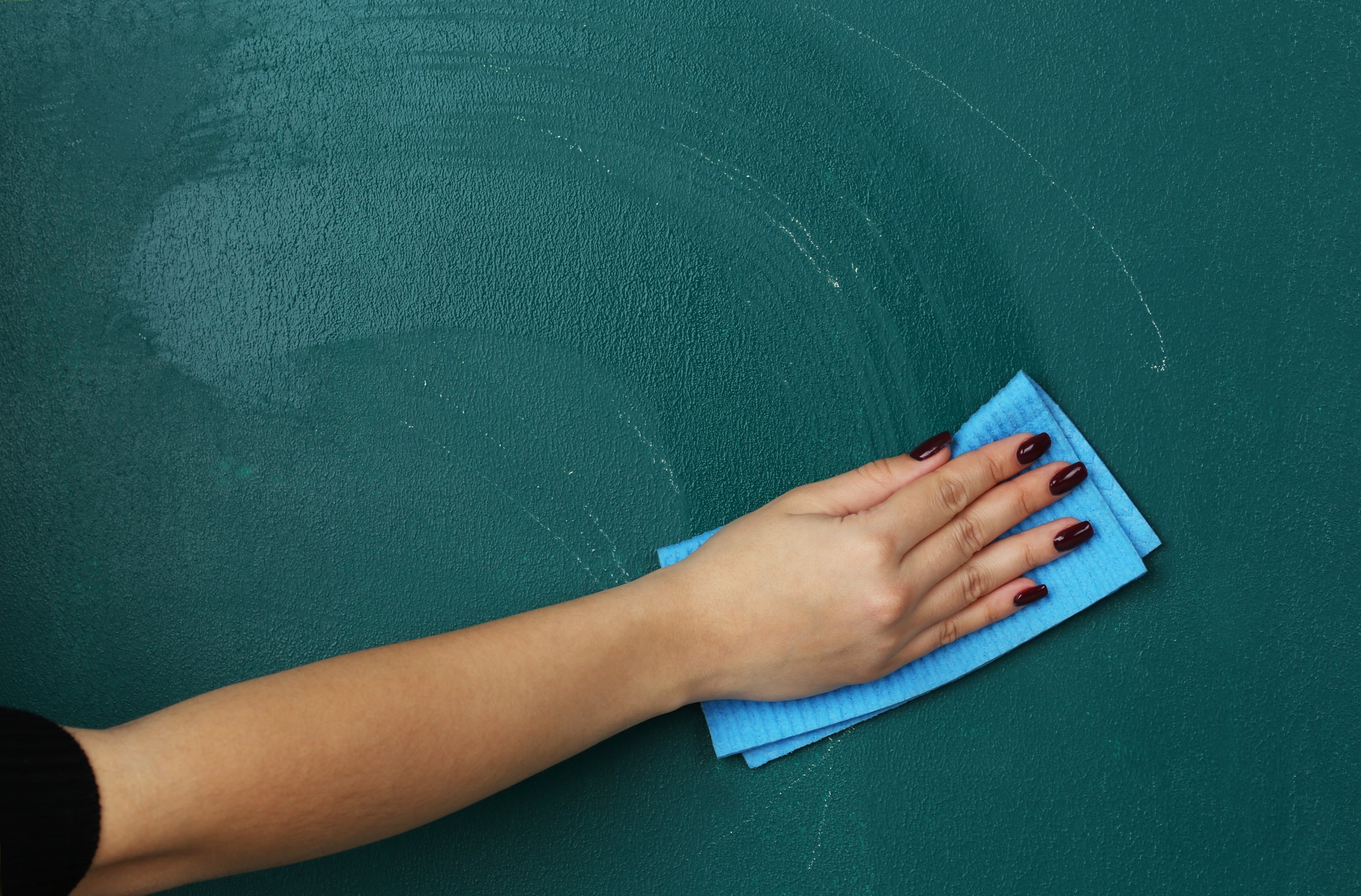 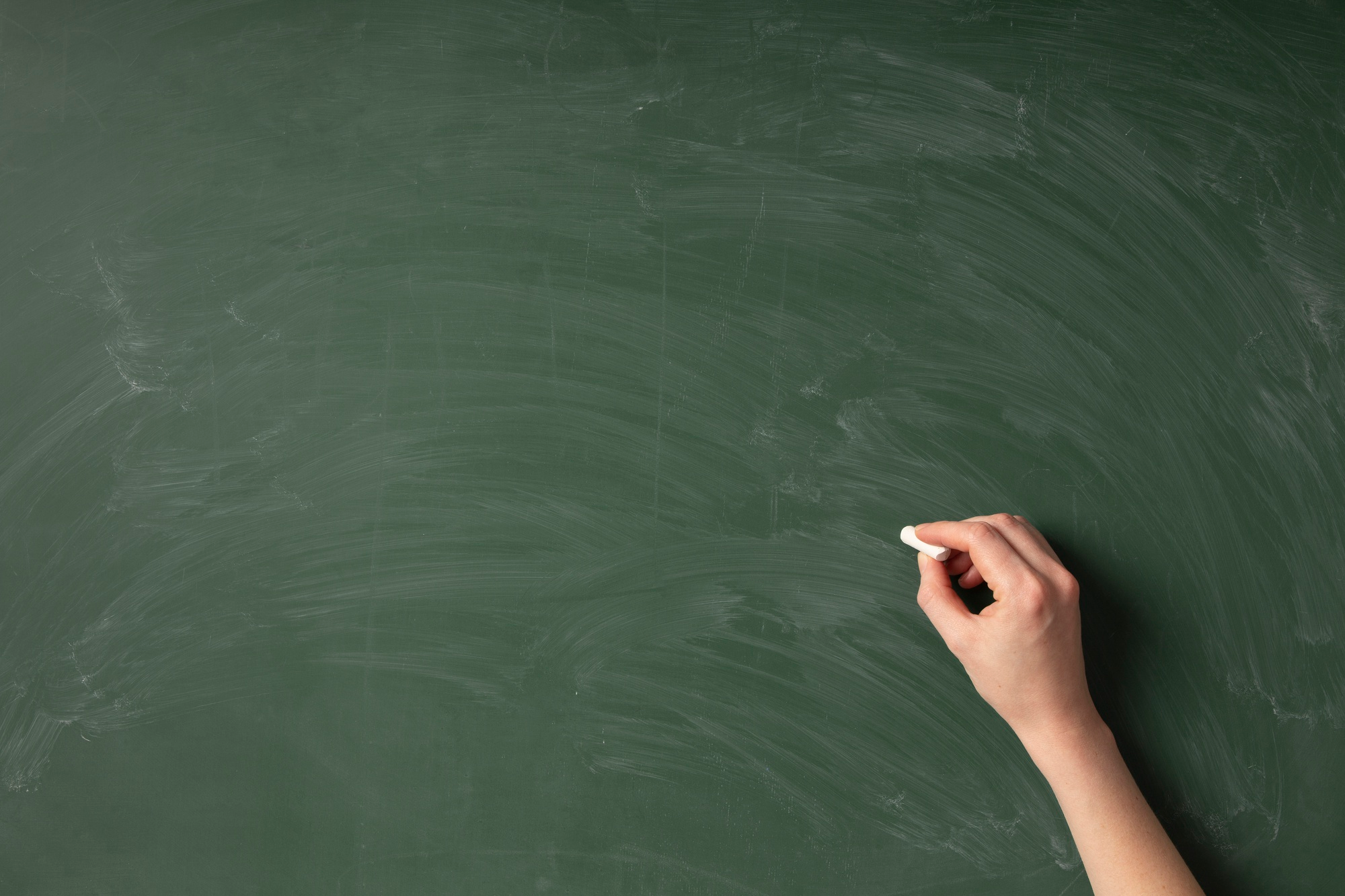 Nước ban đầu có trên bảng ở thể lỏng, sau đó nó đã chuyển sang thể khí (hơi) và bay vào không khí, vì vậy bảng đã khô.
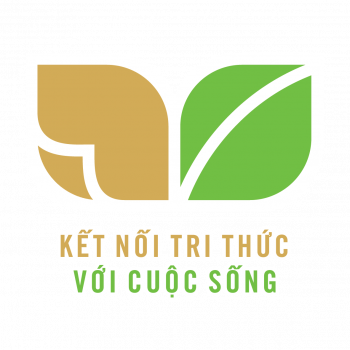 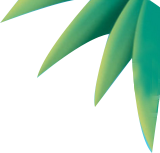 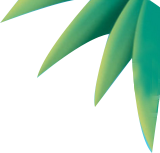 KHOA HỌC
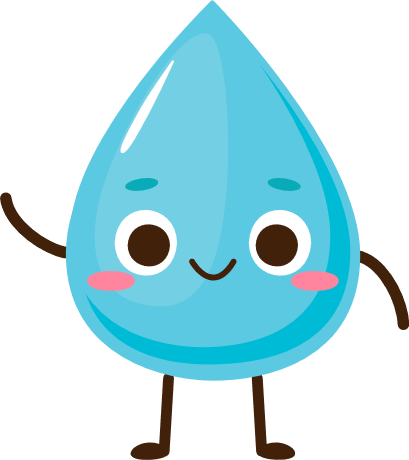 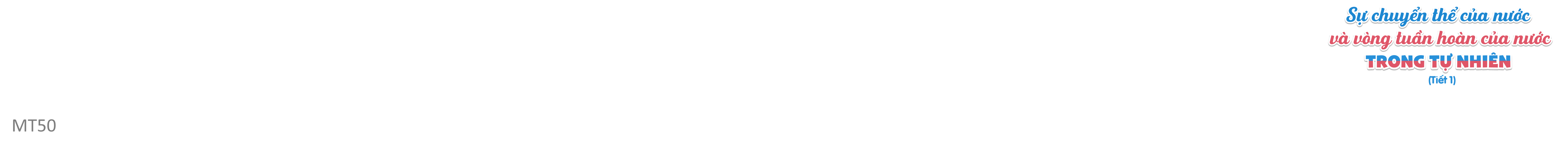 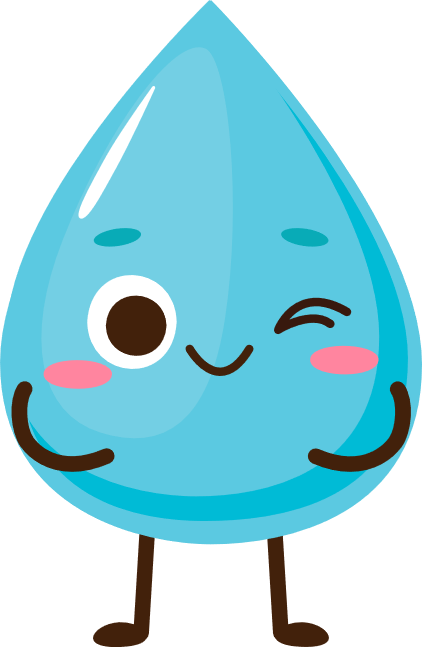 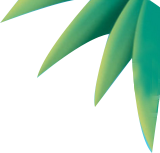 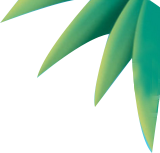 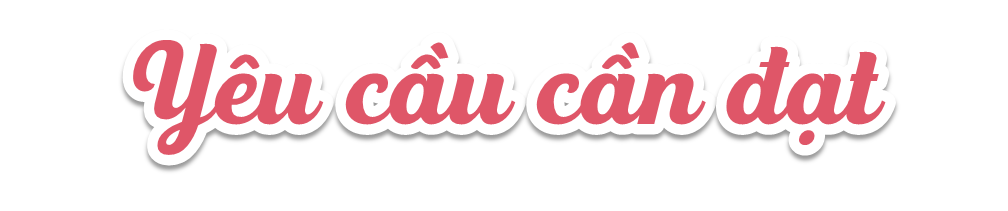 Quan sát và làm được thí nghiệm đơn giản để phát hiện ra sự chuyển thể của nước.
Vẽ sơ đồ và sử dụng được các thuật ngữ: bay hơi, ngưng tụ, đông đặc, nóng chảy để mô tả sự chuyển thể của nước.
Vẽ được sơ đồ và ghi chú được vòng tuần hoàn của nước trong tự nhiên.
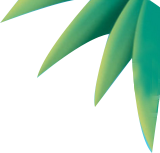 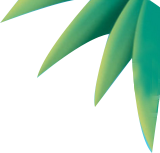 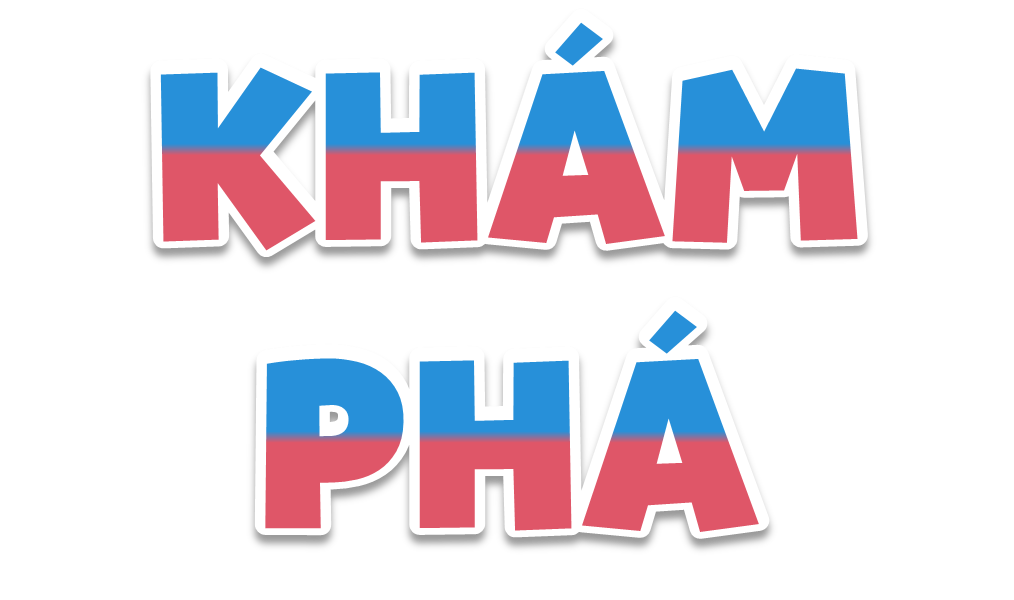 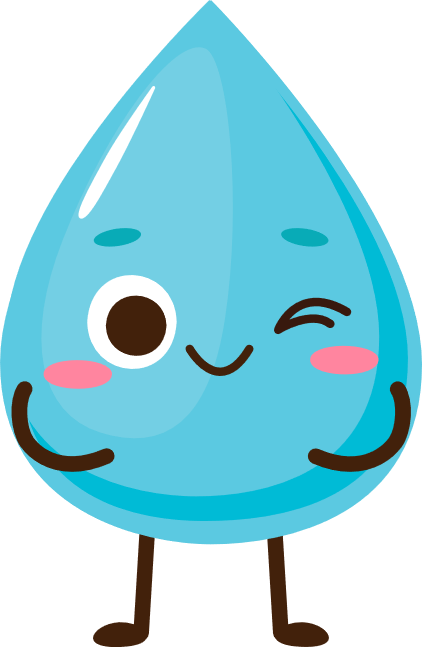 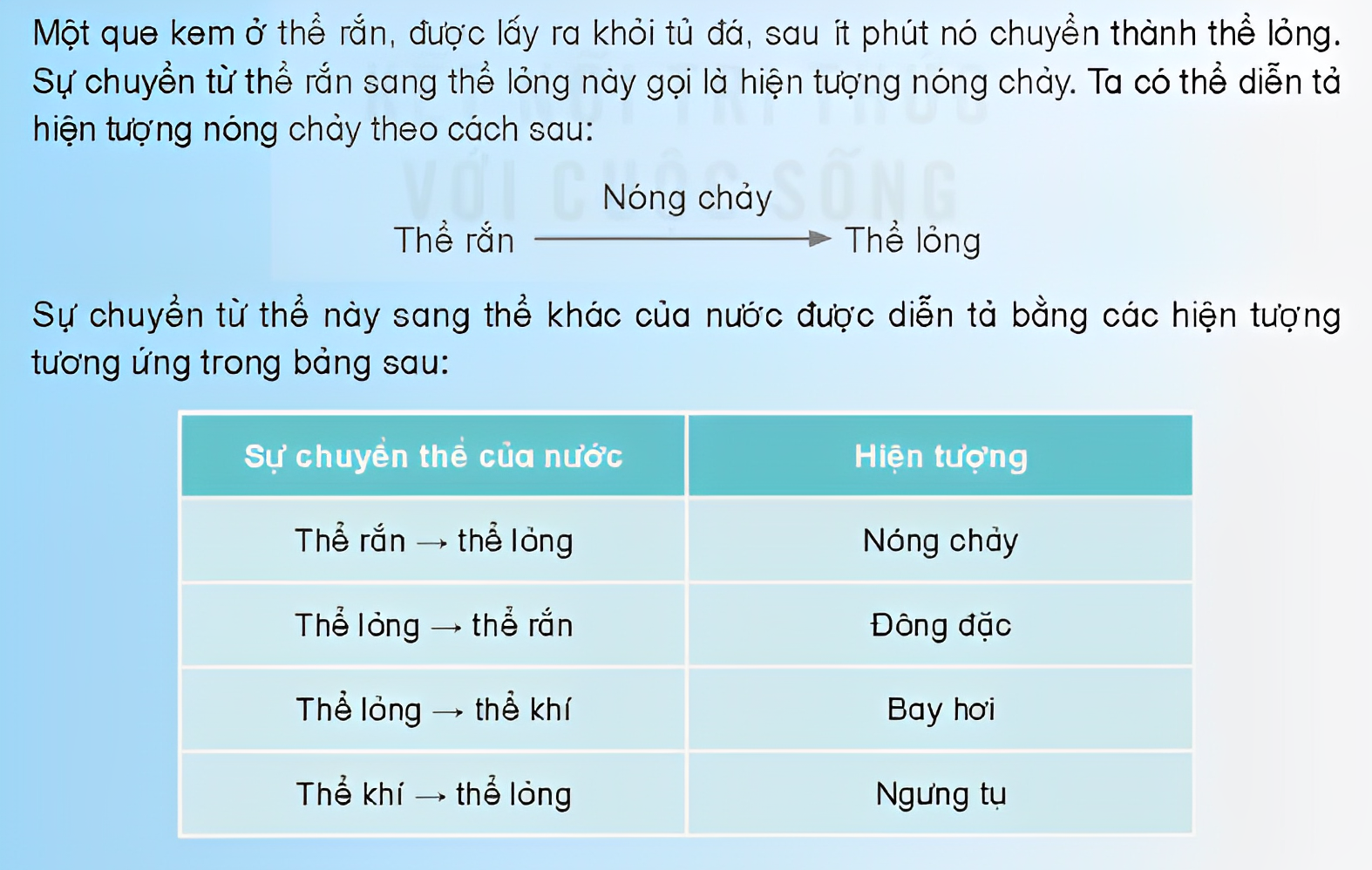 Hoạt động 1. Sự chuyển thể của nước
Dựa vào những thông tin ở SGK hãy cho biết hiện tượng nóng chảy là gì?
Nóng chảy
Thể rắn
Thể lỏng
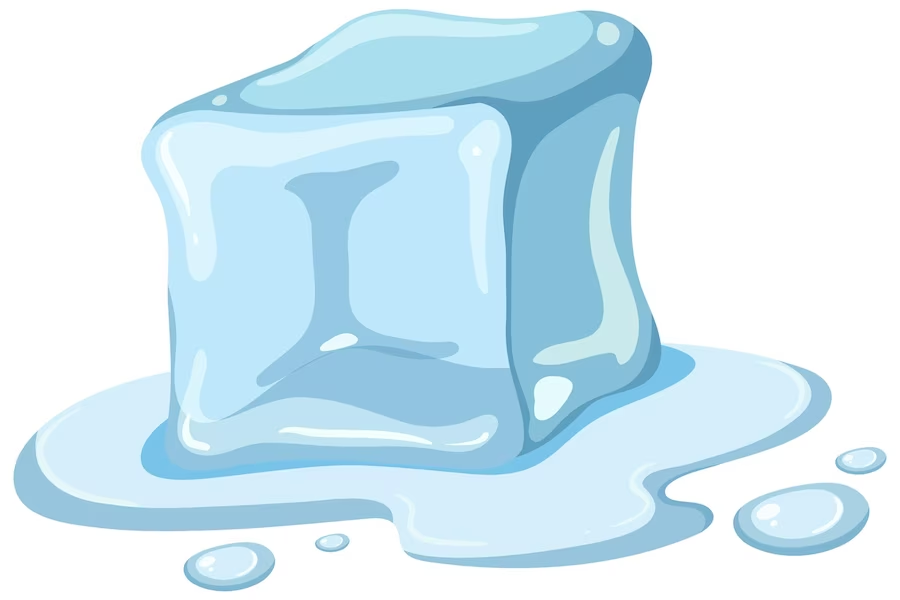 Dựa vào những thông tin ở SGK hãy cho biết hiện tượng đông đặc là gì?
Đông đặc
Thể lỏng
Thể rắn
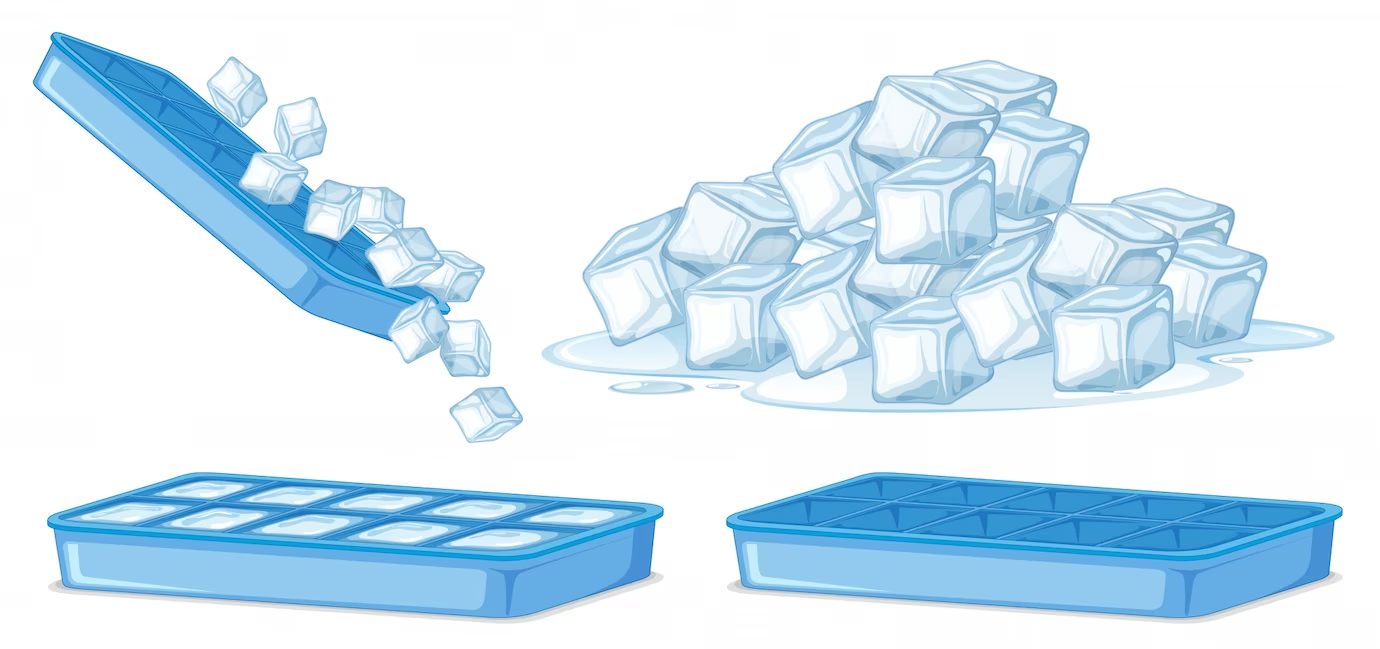 Dựa vào những thông tin ở SGK hãy cho biết hiện tượng bay hơi là gì?
Bay hơi
Thể lỏng
Thể khí
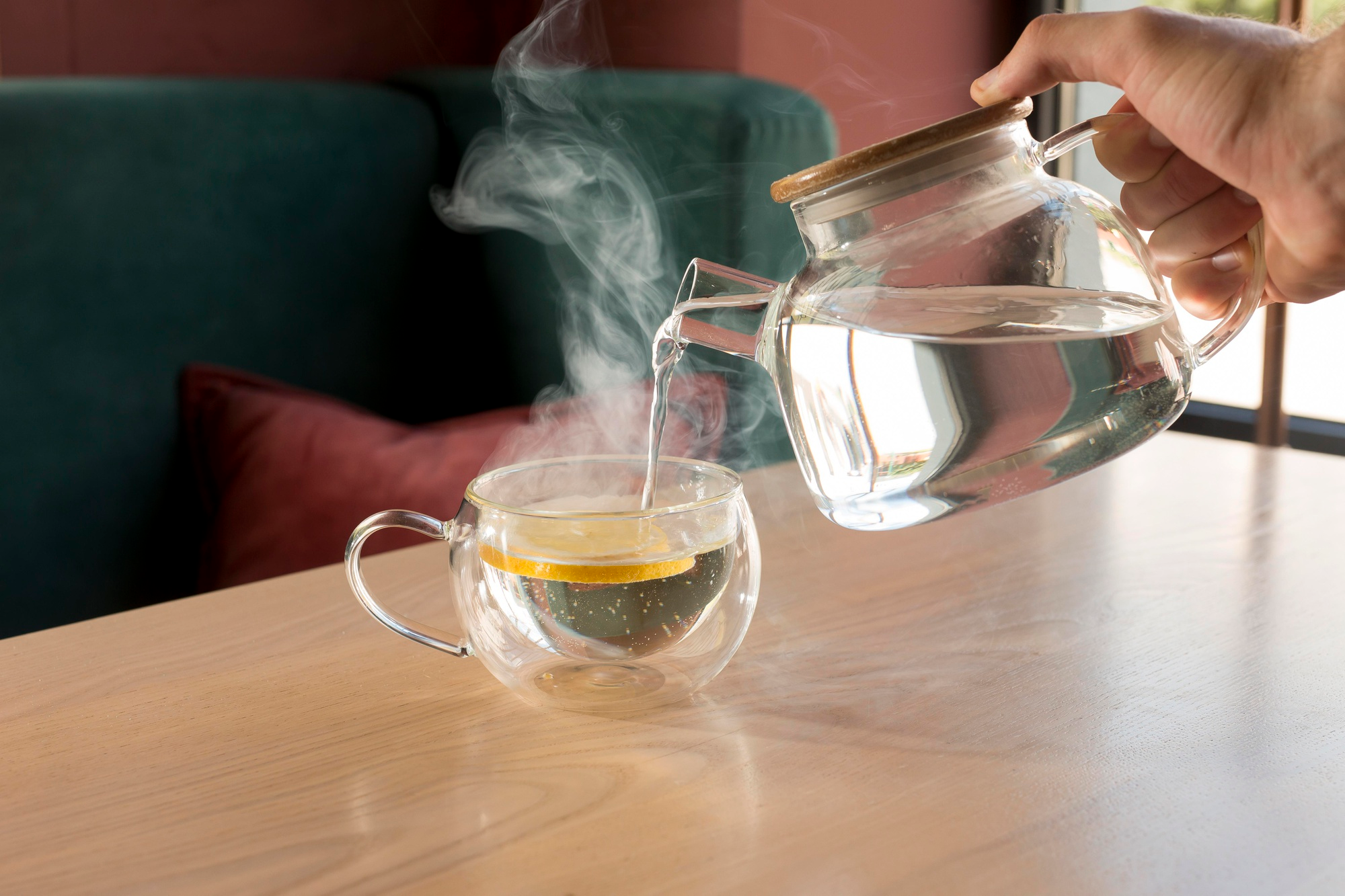 Dựa vào những thông tin ở SGK hãy cho biết hiện tượng ngưng tụ là gì?
Ngưng tụ
Thể khí
Thể lỏng
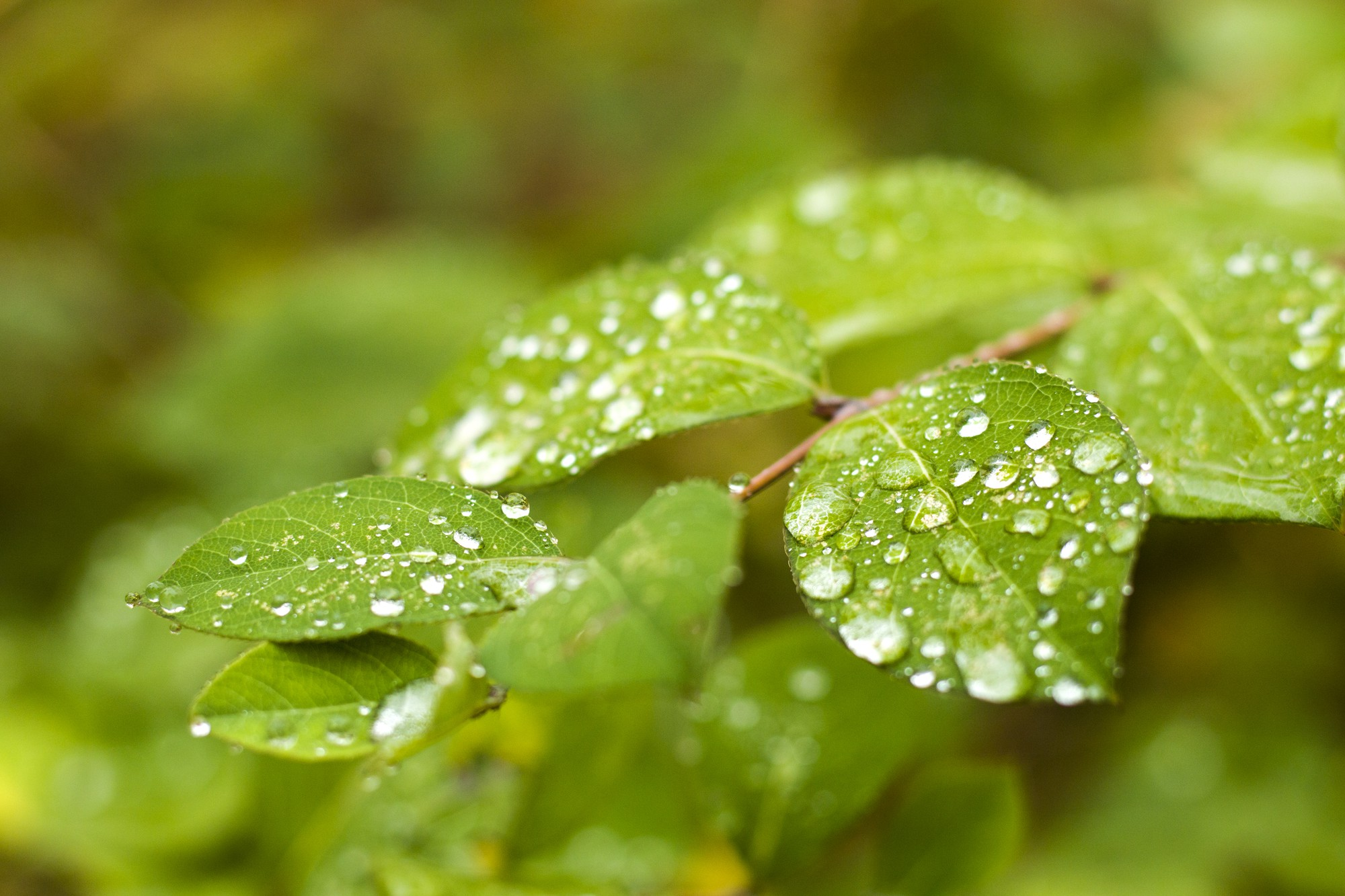 1. Quan sát và ghi chép hiện tượng đã xảy ra với nước trong khay ở hình 2
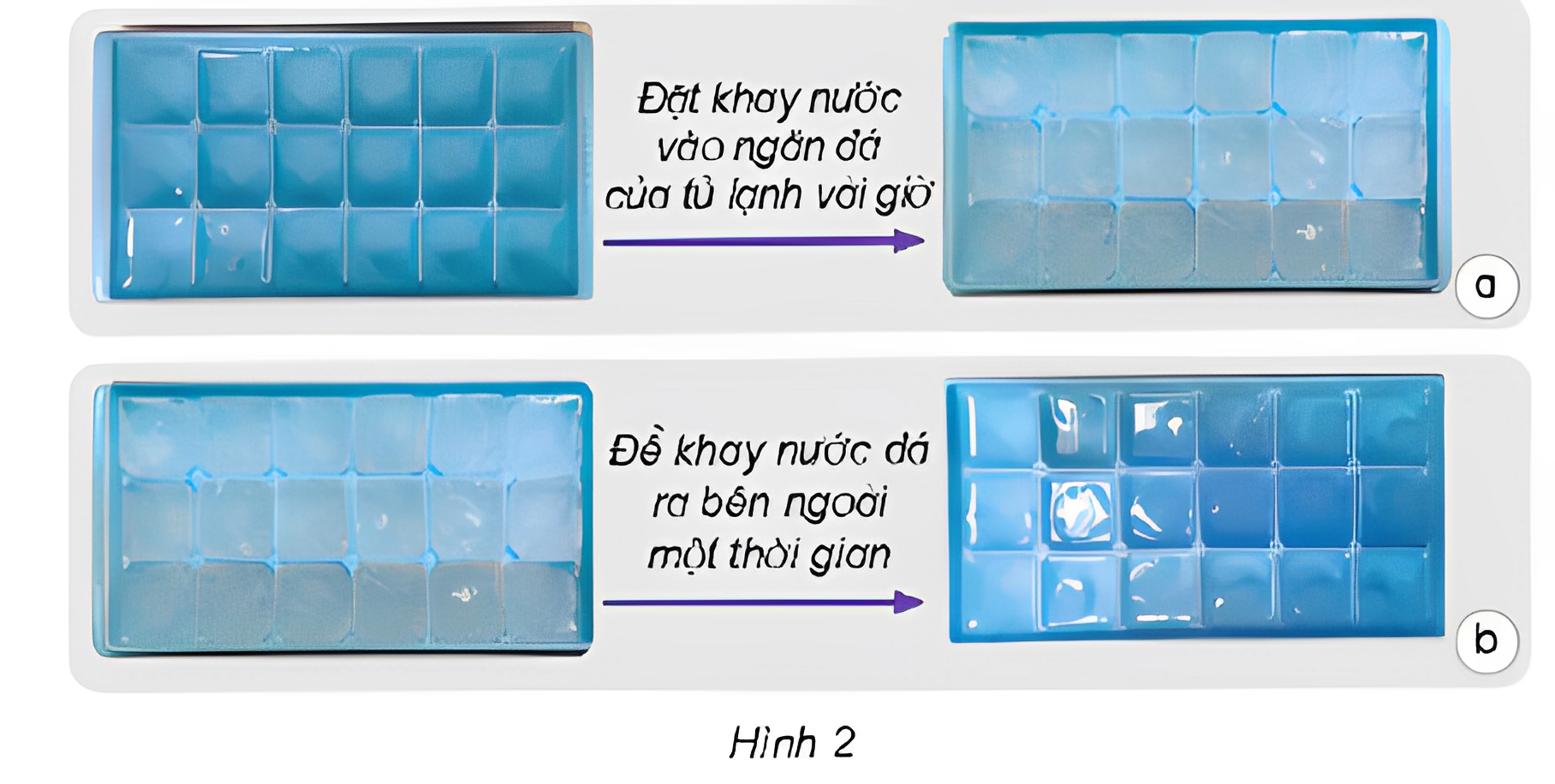 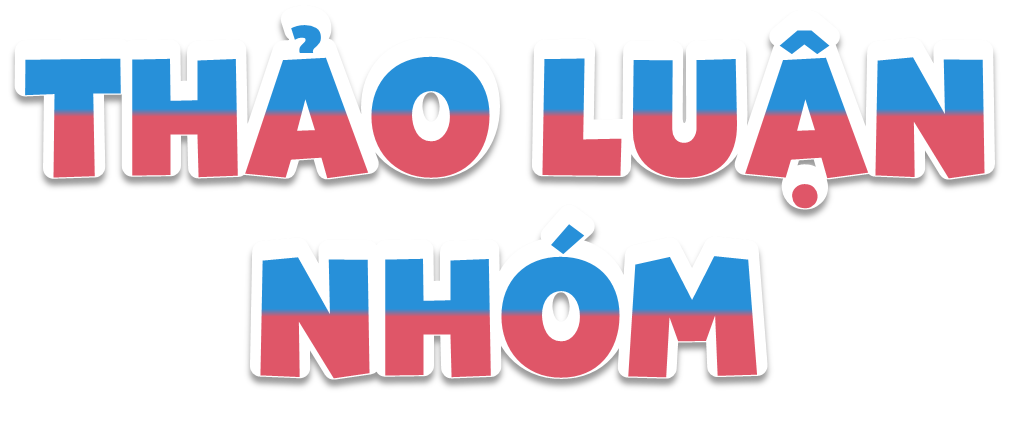 Hình 2a nước từ thể lỏng chuyển sang thể rắn
Hình 2b nước từ thể rắn chuyển sang thể lỏng
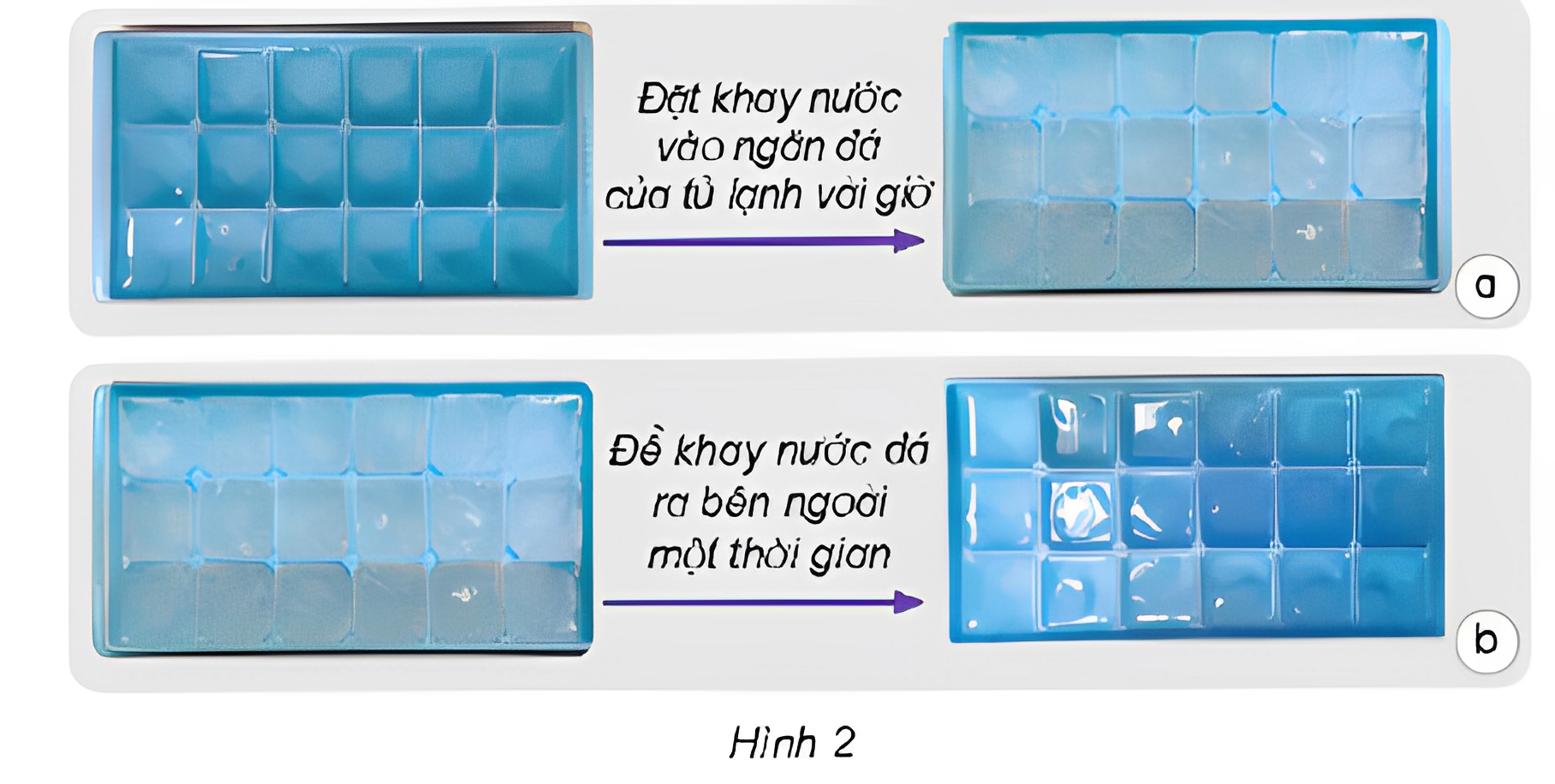 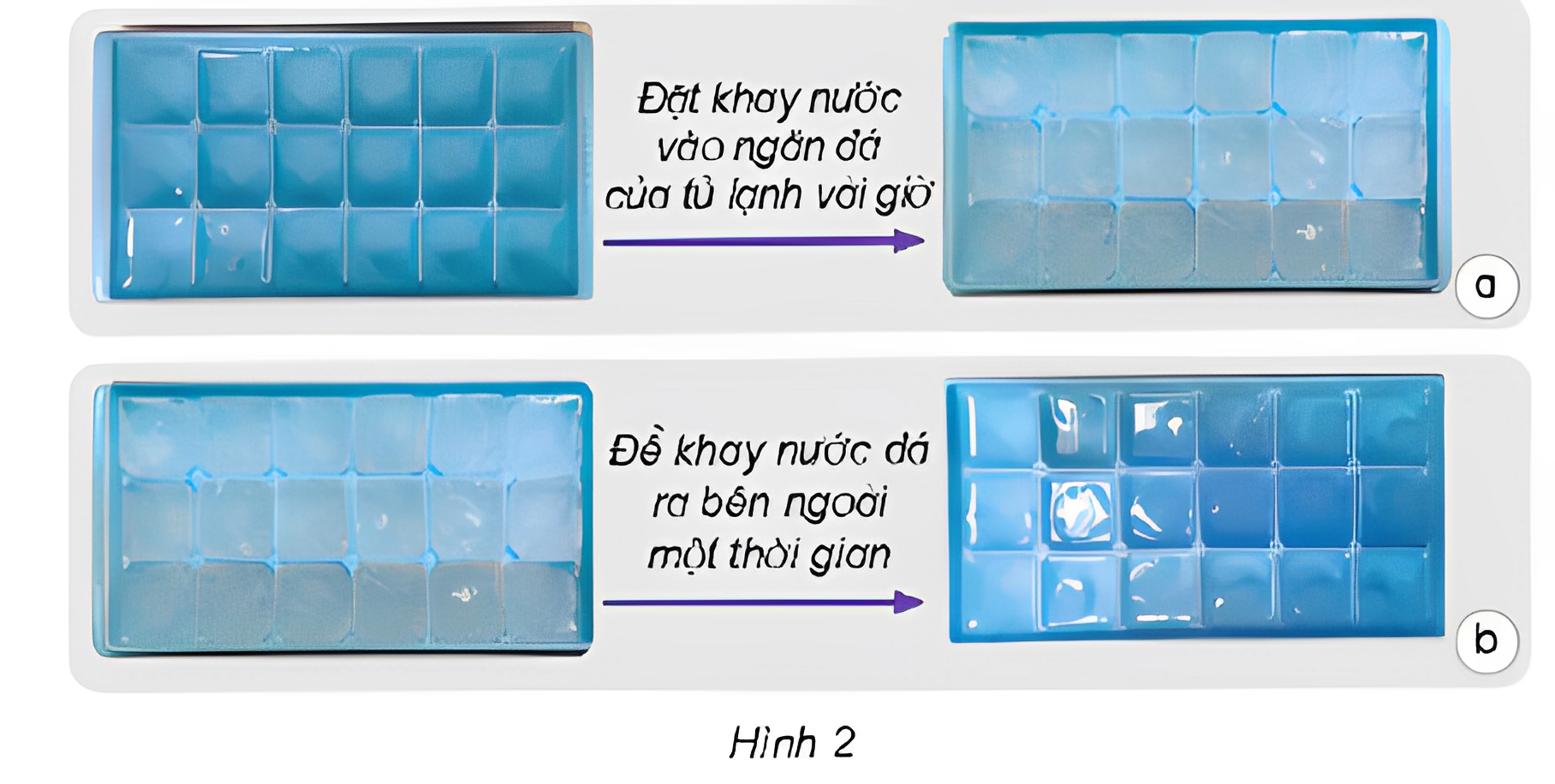 2. Thực hành thí nhiệm số 2
Chuẩn bị: 1 cốc, đĩa, nước nóng, găng tay vải.
Tiến hành: 
- Đeo găng tay.
- Rót nước nóng vào cốc (Hình 3a), quan sát và ghi chép hiện tượng xảy ra. 
- Úp đĩa vào cốc nước nóng khoảng một phút rồi nhấc đĩa lên (Hình 3b). Quan sát và ghi chép hiện tượng xảy ra ở mặt trong của đĩa.
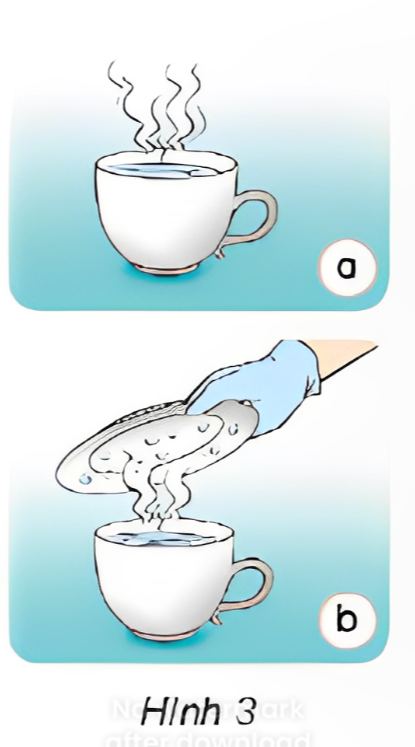 Từ các hiện tương quan được ở trên, hãy:
- Cho biết nước có thể tồn tại ở thể nào.
- Chỉ ra sự chuyển thể của nước đã xảy ra trong mỗi hình.
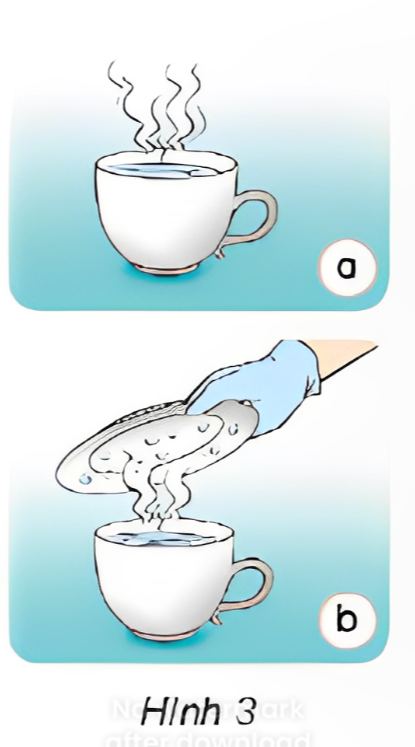 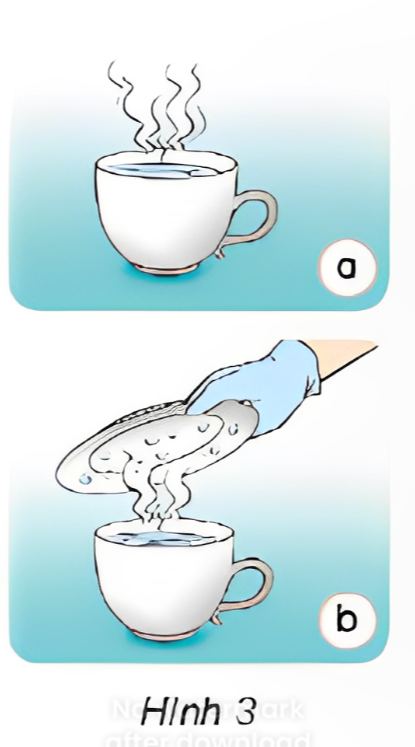 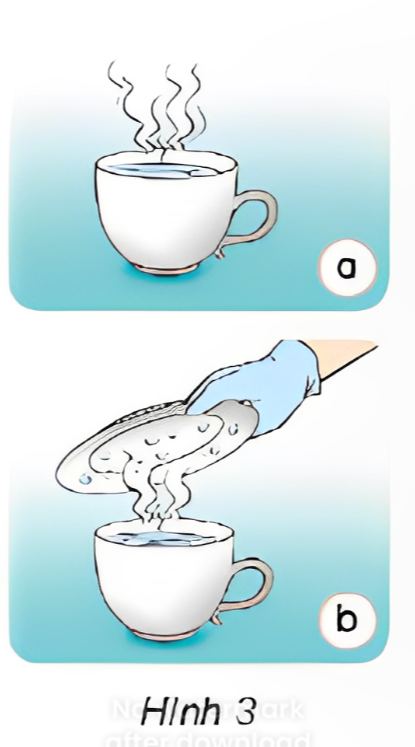 Nước có thể tồn tại ở ba thể là rắn, lỏng, khí (hơi)
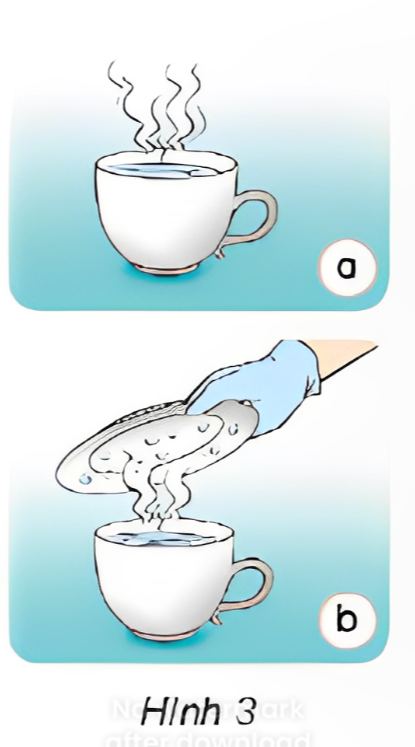 Hình 3a nước từ thể lỏng chuyển sang thể khí (hơi)
Hình 2b nước từ thể khí chuyển sang thể lỏng
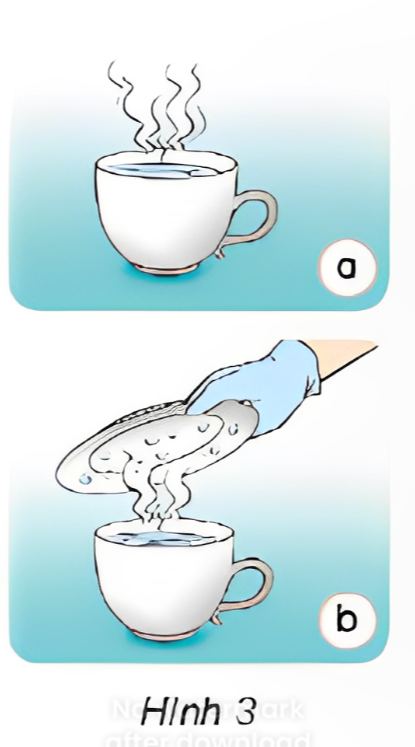 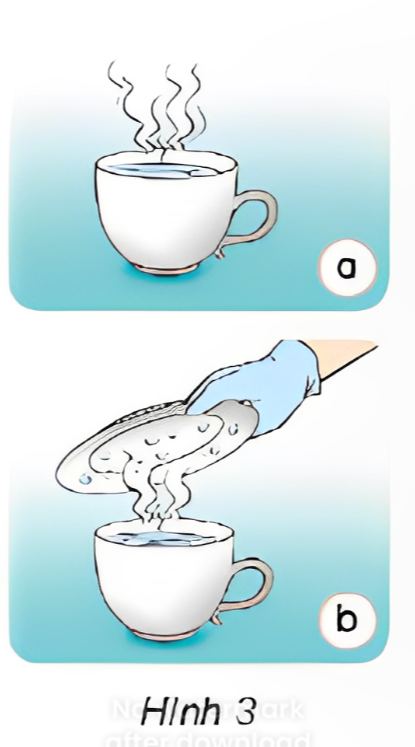 3. Quan sát hình 4, hãy trả lời các câu hỏi sau đây để hoàn thành sơ đồ mô tả sử chuyển thể của nước
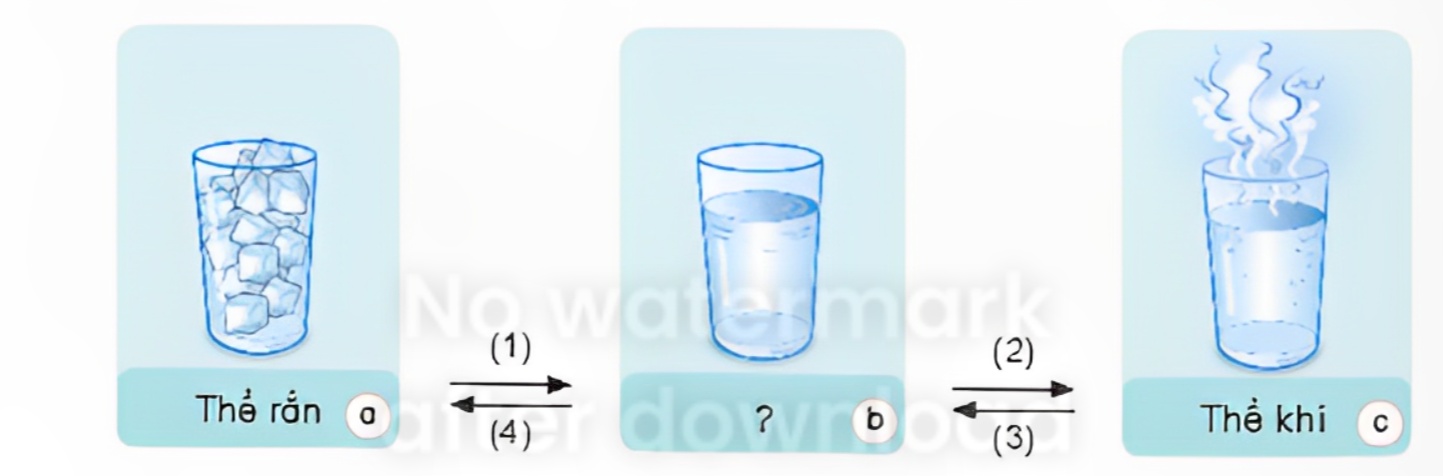 Từ còn thiếu ở hình 4b là gì?
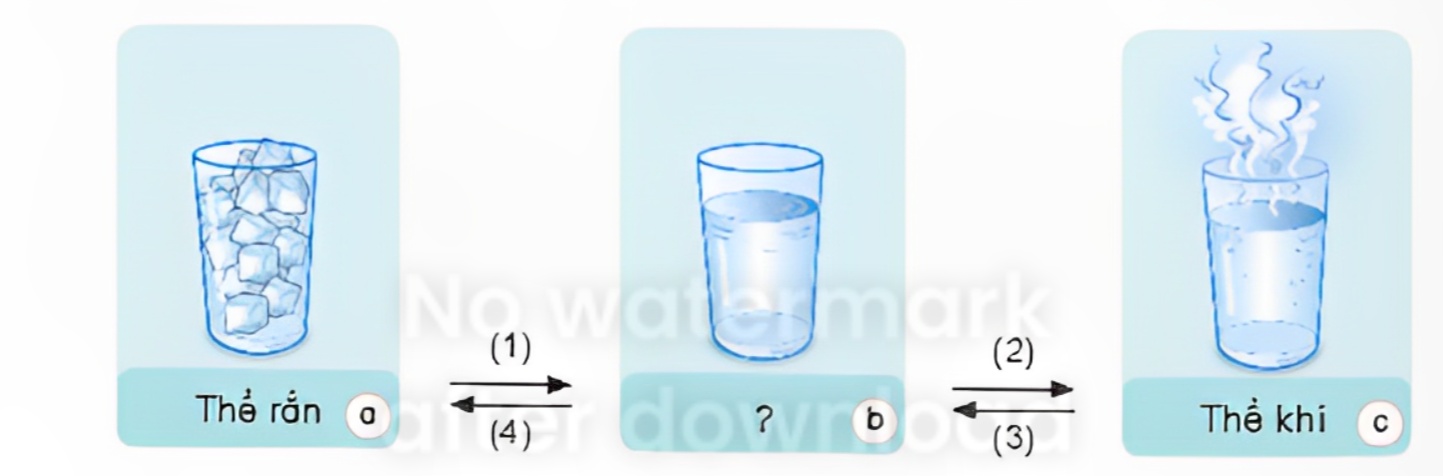 Thể lỏng
Hiện tượng nào tương ứng với các số 
(1), (2),  (3), (4) mô tả sự chuyển thể của nước?
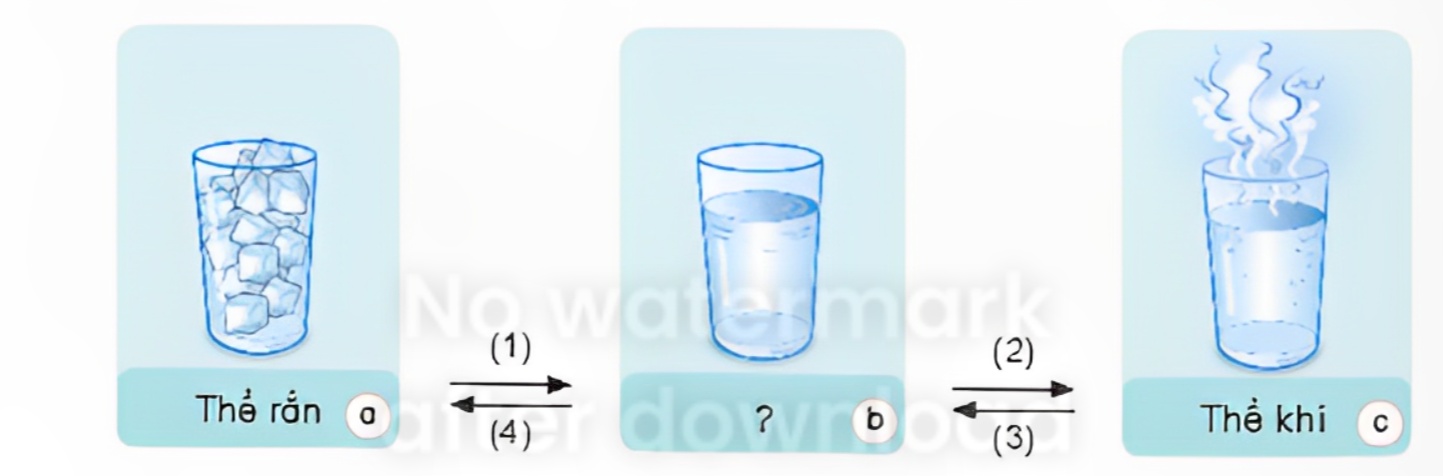 Bay hơi
Nóng chảy
Thể lỏng
Ngưng tụ
Đông đặc
Quan sát hình 5 và cho biết sự chuyển thể của nước đã xảy ra ở mỗi hình.
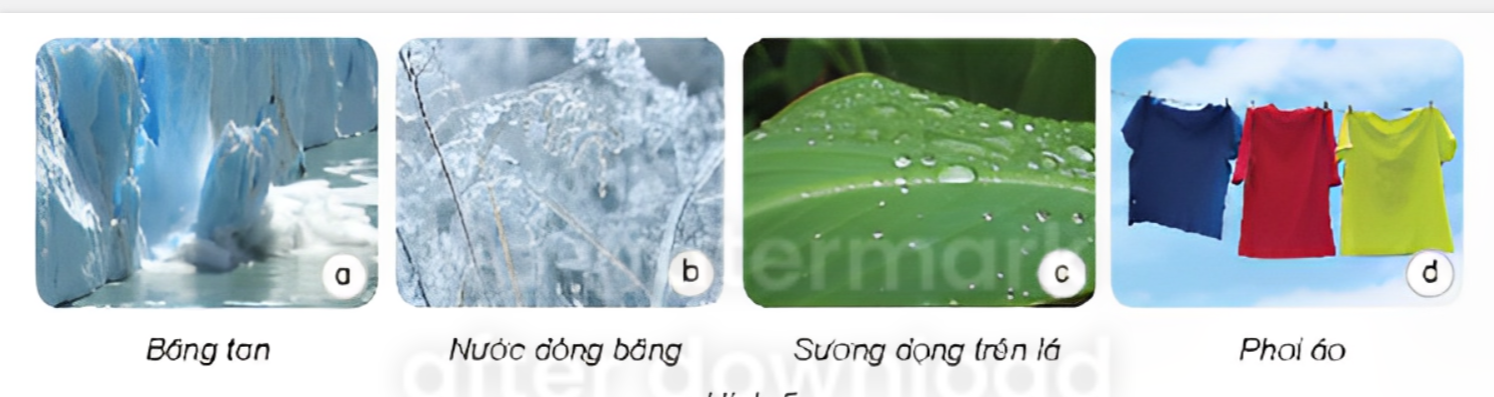 Băng tan là hiện tượng nóng chảy
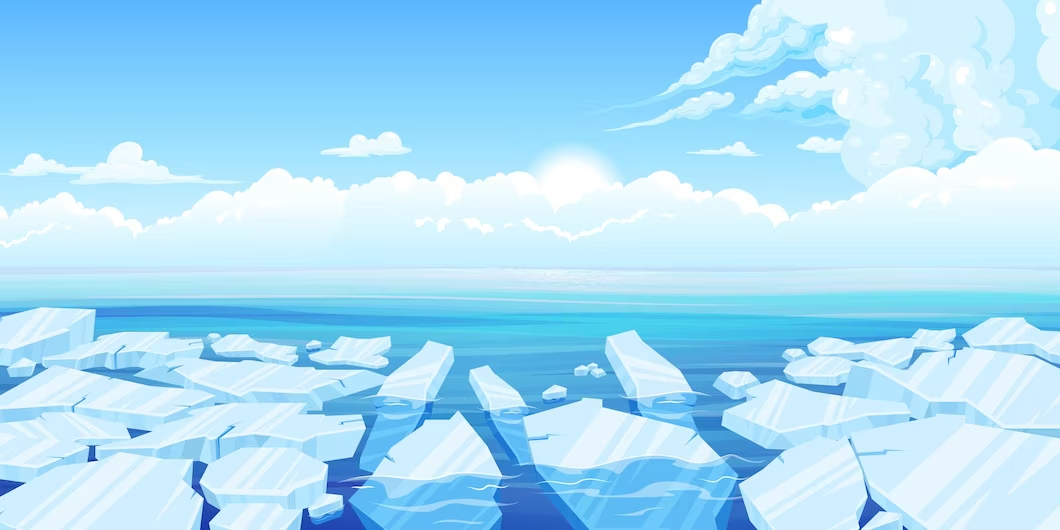 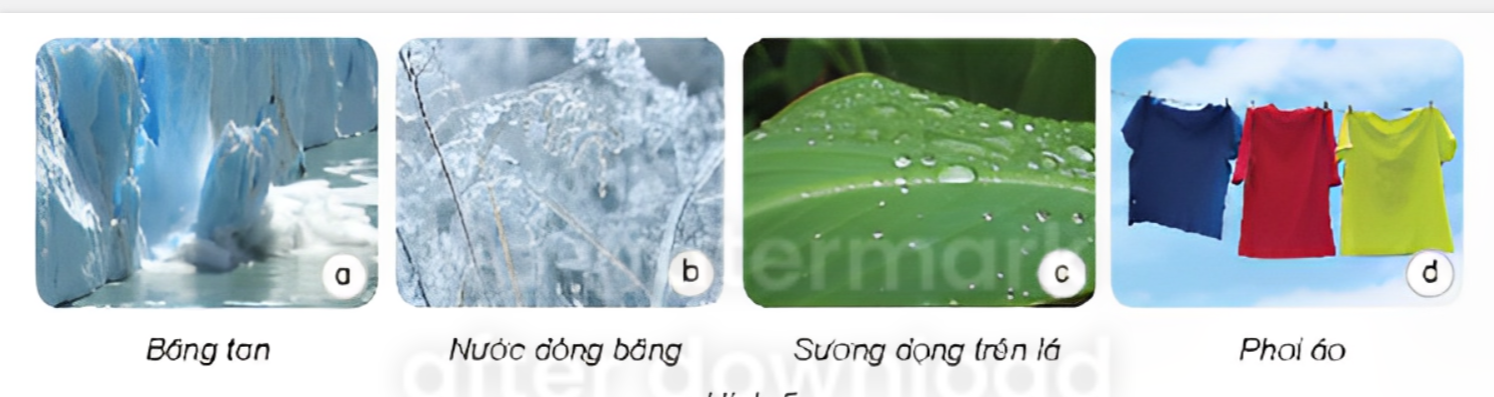 Nước đóng băng là hiện tương đông đặc
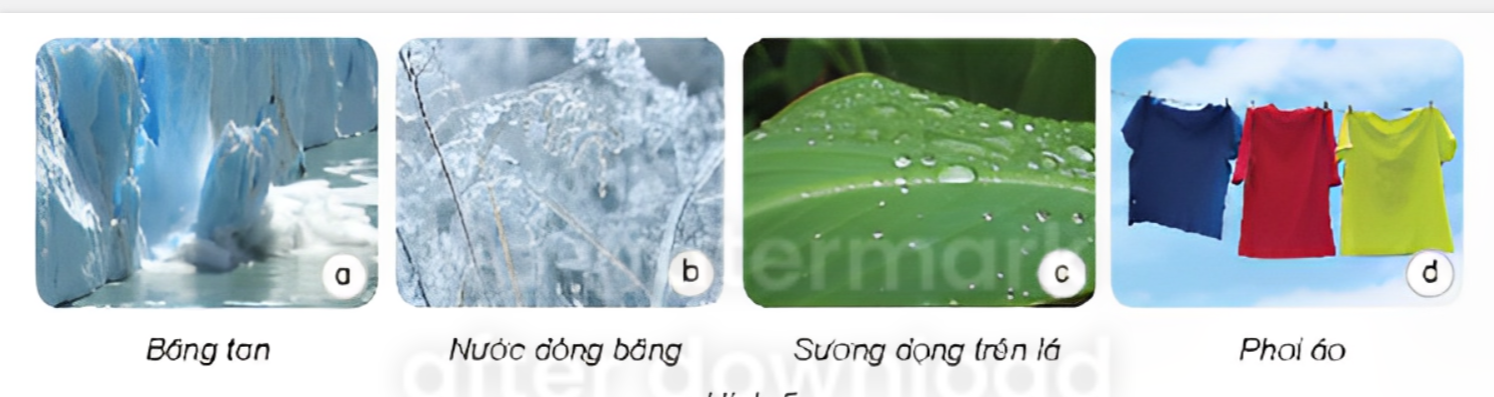 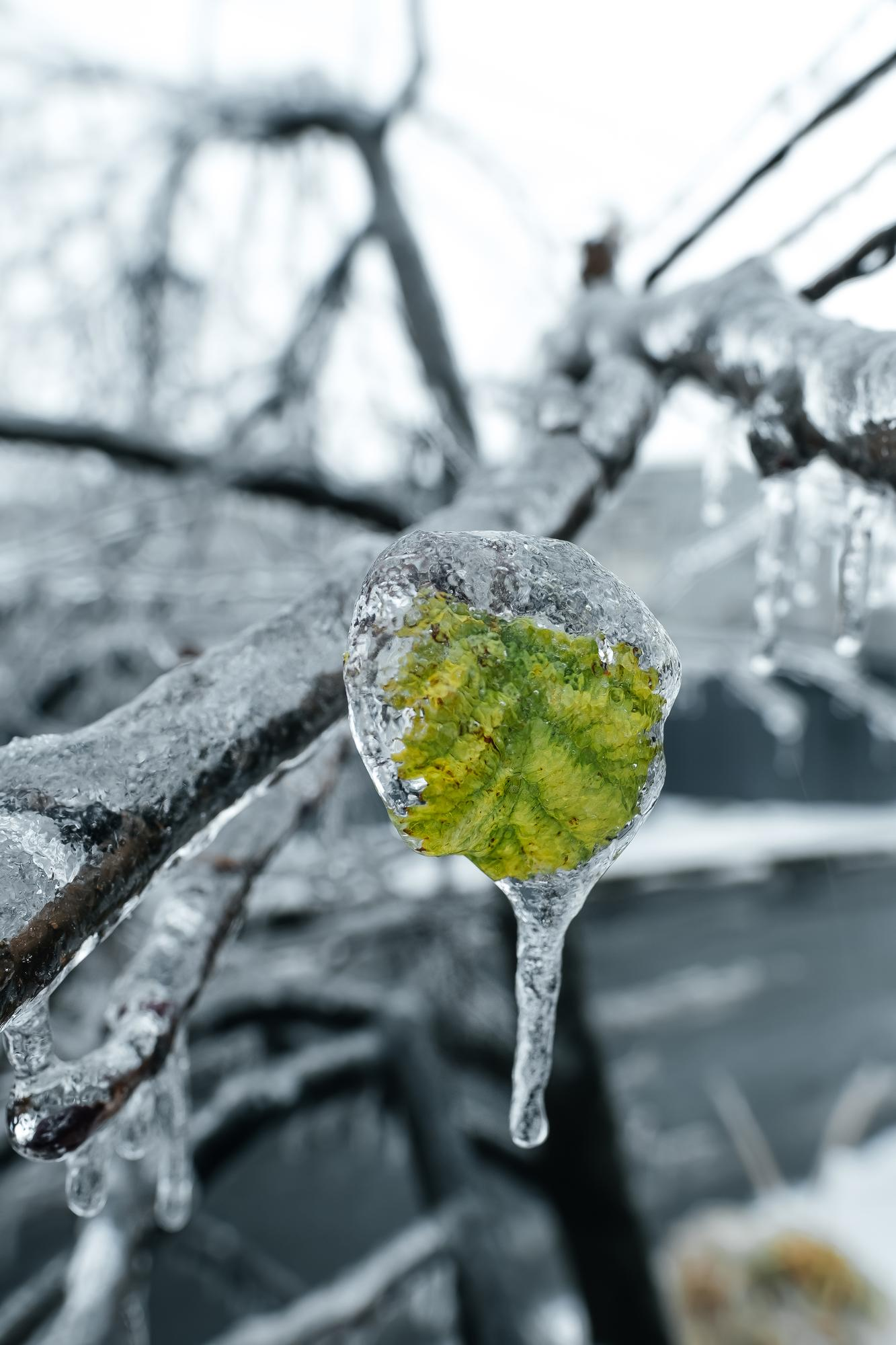 Sương đọng là hiện tượng ngưng tụ
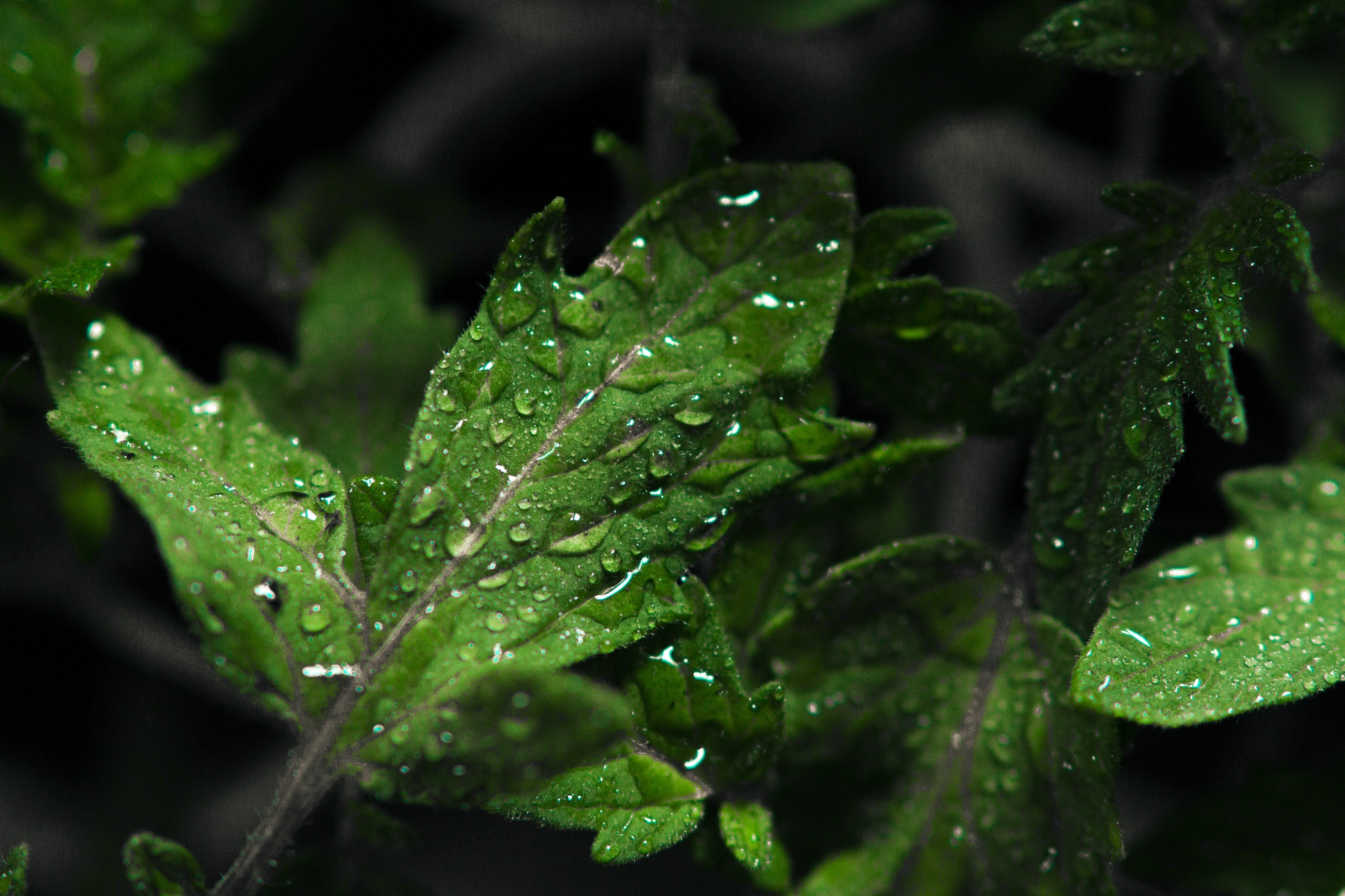 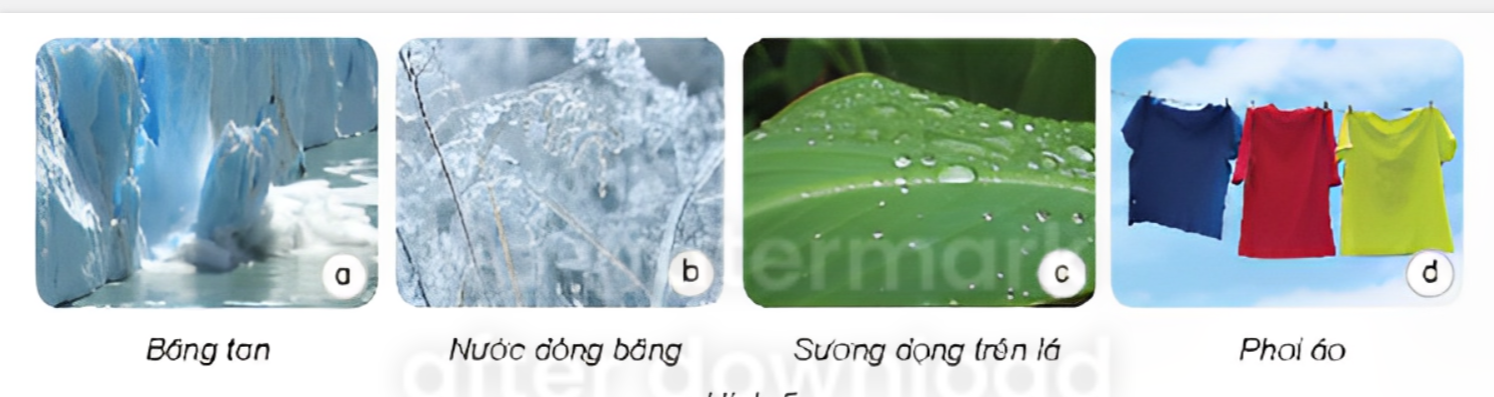 Phơi áo là hiện tượng bay hơi
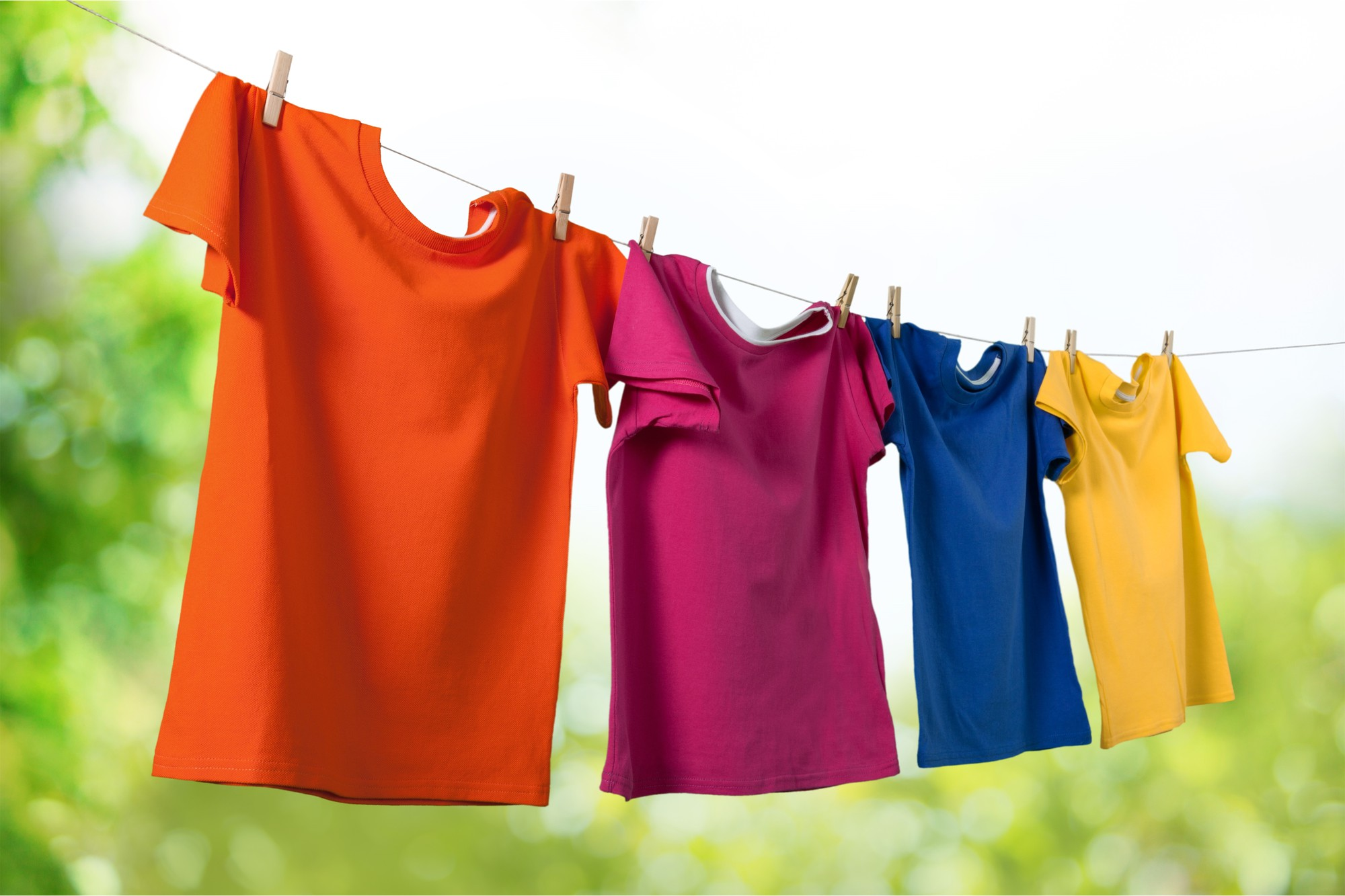 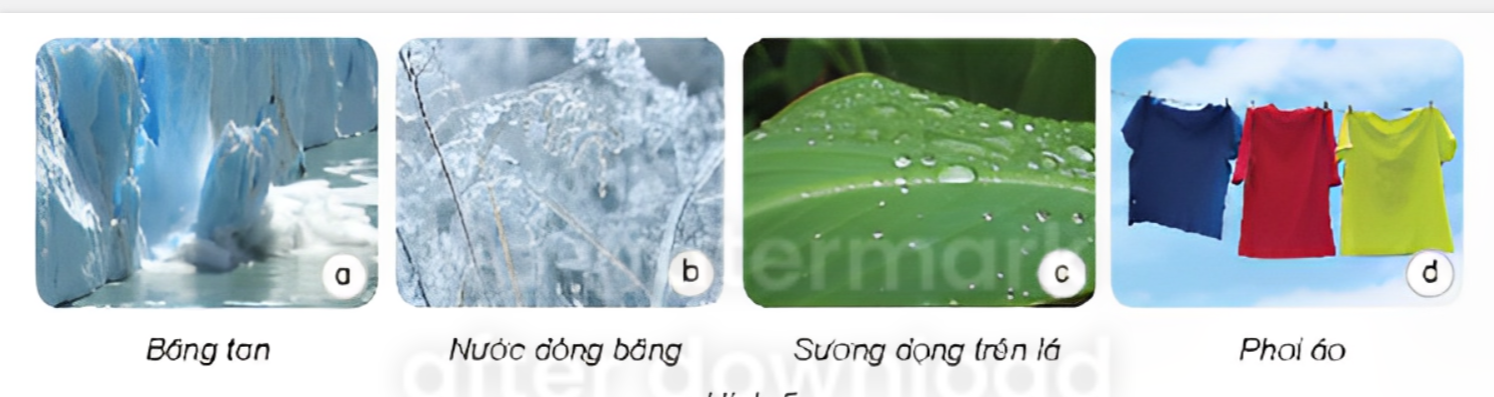 CÁC THỂ CỦA NƯỚC
Nóng chảy
Bay hơi
LỎNG
RẮN
KHÍ
Đông đặc
Ngưng tụ
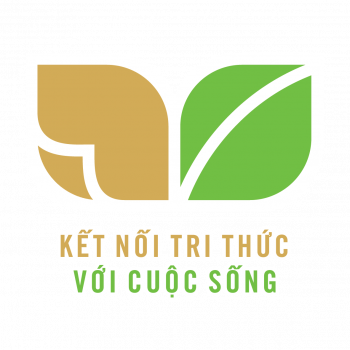 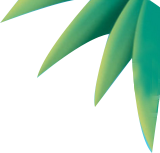 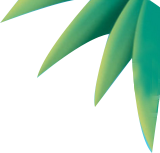 Kết luận
- Nước có thể tồn tại ở thể rắn, thể lỏng, thể khí.
- Nước có thể chuyển từ thể này sang thể khác thông qua các hiện tượng: bay hơi, ngưng tụ, đông đặc, nóng chảy.
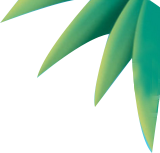 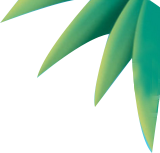 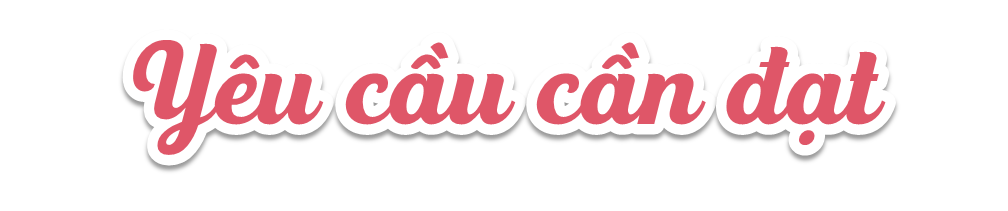 Quan sát và làm được thí nghiệm đơn giản để phát hiện ra sự chuyển thể của nước.
Vẽ sơ đồ và sử dụng được các thuật ngữ: bay hơi, ngưng tụ, đông đặc, nóng chảy để mô tả sự chuyển thể của nước.
Vẽ được sơ đồ và ghi chú được vòng tuần hoàn của nước trong tự nhiên.
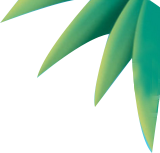 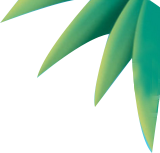 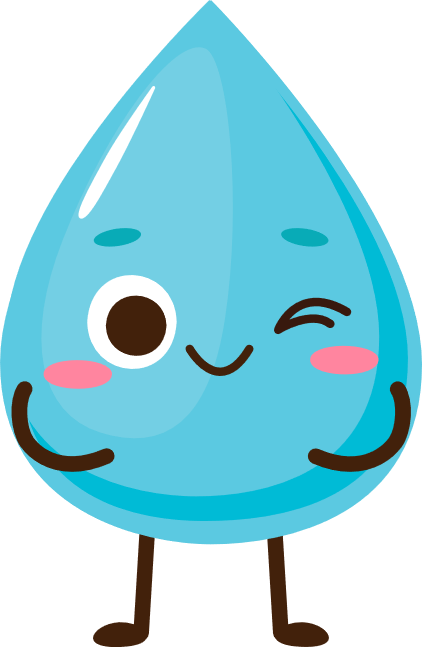 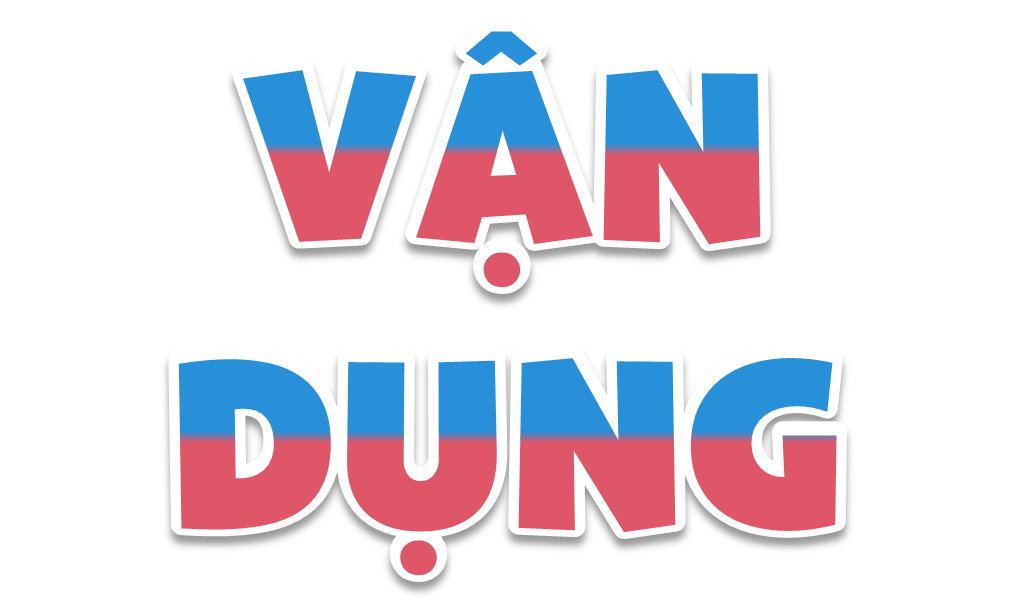 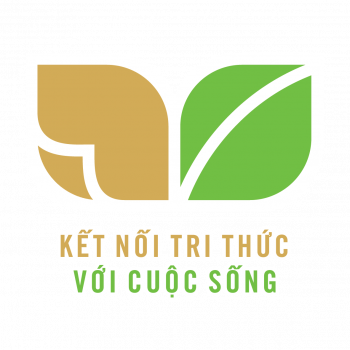 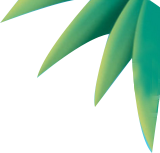 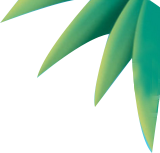 - Nêu ví dụ trong cuộc sống về sự chuyển thể của nước
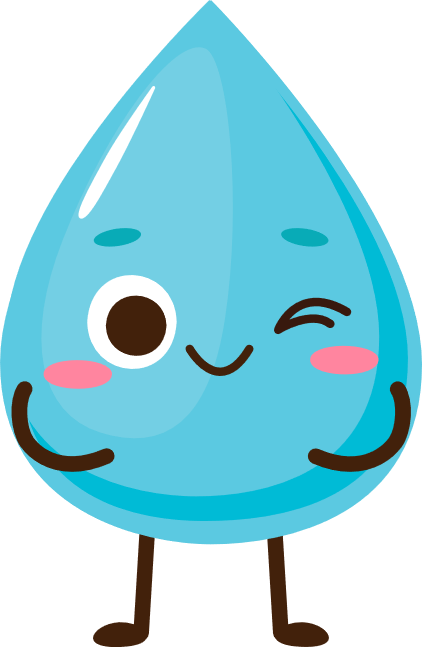 Sự chuyển thể của nước
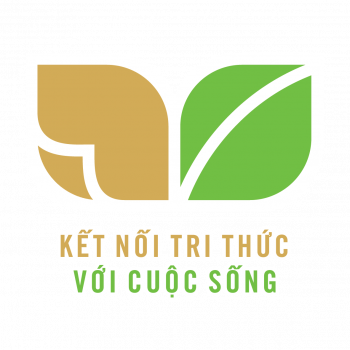 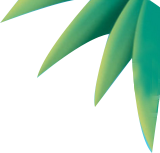 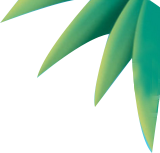 KHOA HỌC
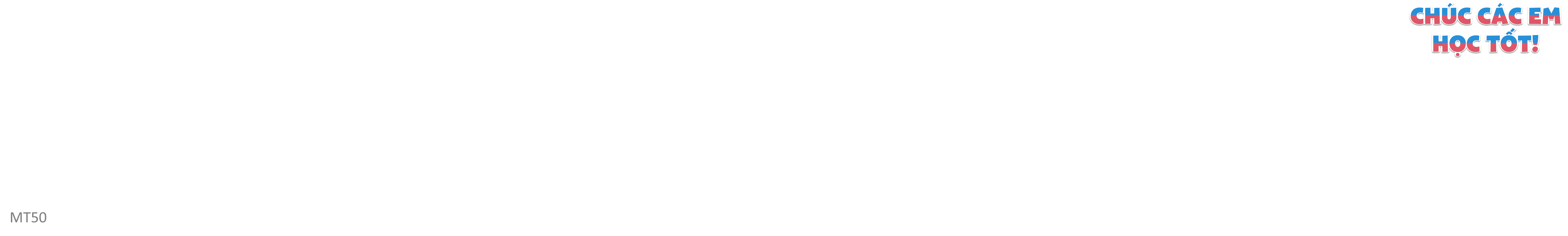